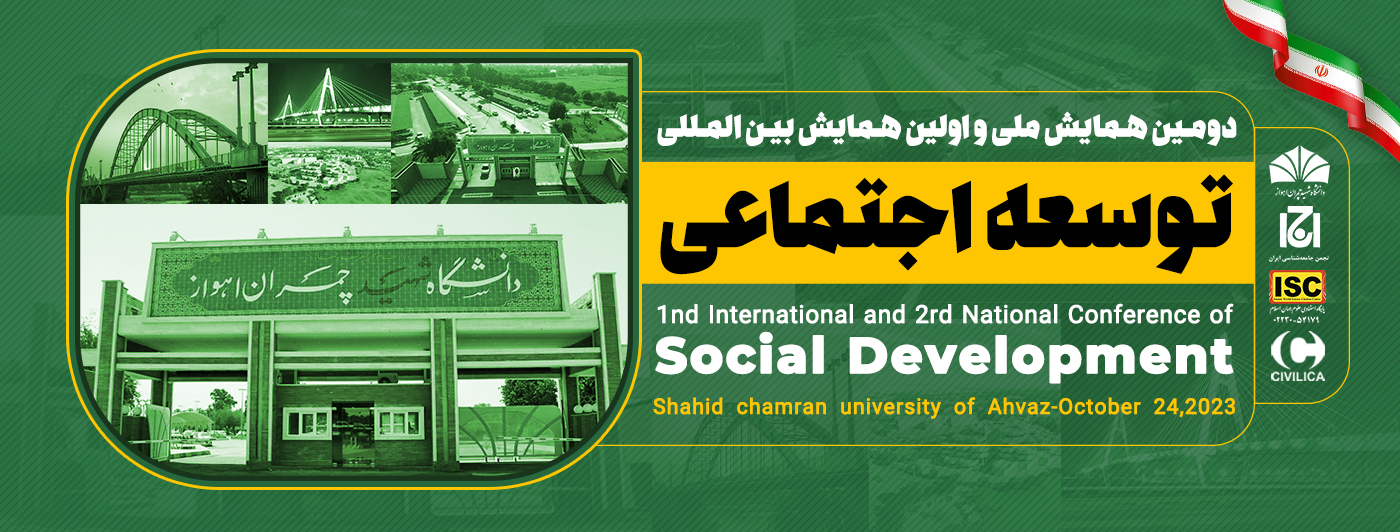 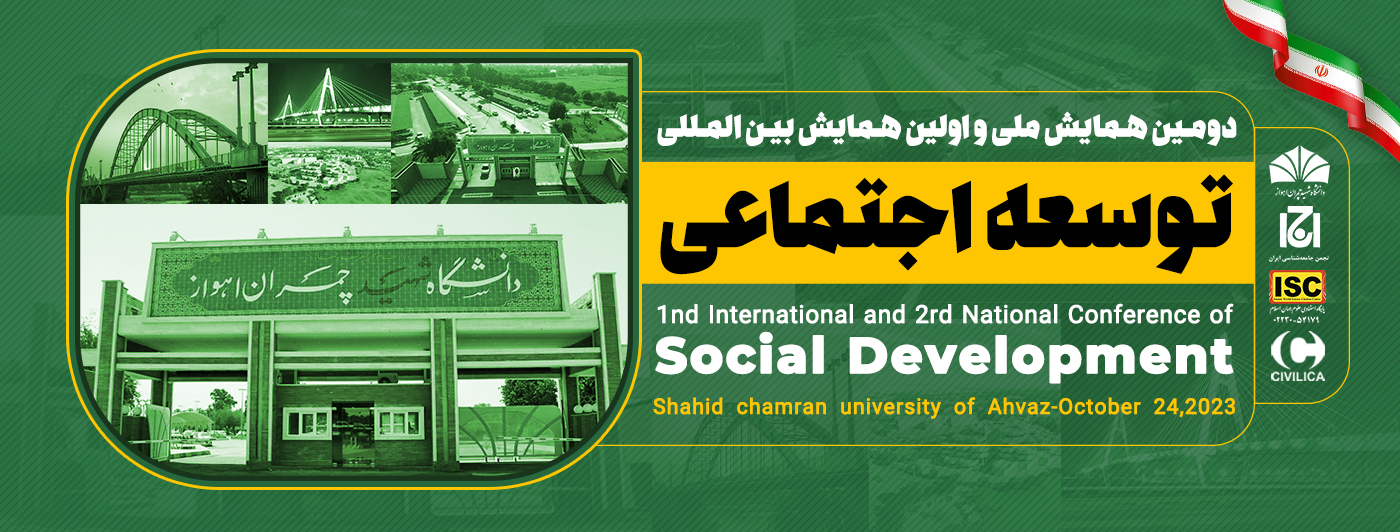 عنوان مقاله
نام  و خانوادگی نویسندگان:
کد مقاله:
19 آذر ماه 1402
اهواز
مشخصات سازمانی:
1
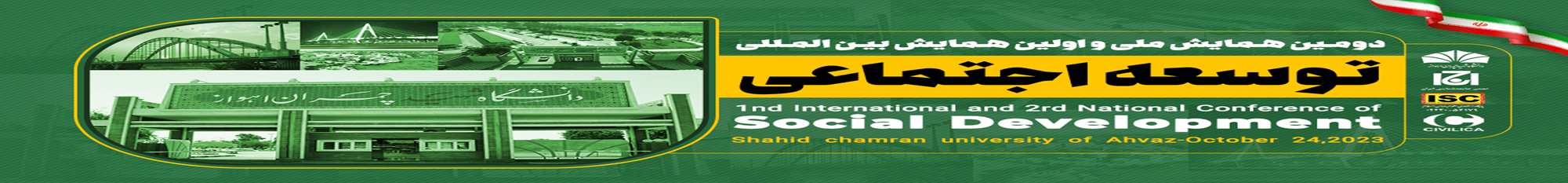 پیشنهاد می‌گردد هر فایل ارائه شامل بخش‌های زیر باشد
عنوان مقاله:
بیان مسئله
ادبیات پژوهش
روش تحقیق
یافته های تحقیق
بحث و نتیجه گیری 
  ارائه پیشنهادات
19 آذرماه 1402
اهواز
2
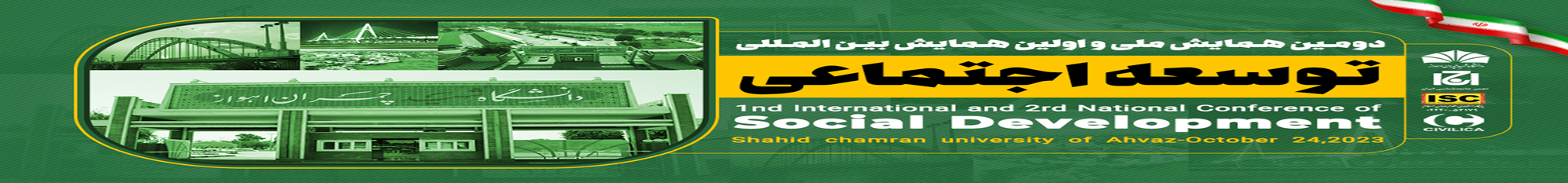 فرمت و راهنمای تهیه فایل ارائه شفاهی
اسلایدهای خود را با نرم‌افزار  Power Point تهیه نمایید.
برای حفظ یک دستی ارائه‌ها ازTheme  پیشنهادی فایل نمونه پاورپوینت استفاده نمایید.
در اولین اسلاید می‌بایست عنوان مقاله، نام نویسنده، (نویسندگان)، آرم همایش (در بالا) و آرم شرکت یا سازمان ارائه دهنده (اختیاری) به صورت مشخص و واضح وجود داشته باشد.
اسلاید‌ها حتماً شماره‌گذاری شود و حداکثر تعداد اسلایدها باید 20 اسلاید باشد.
حداکثر زمان تخصیص داده شده برای ارائه هر مقاله 15 دقیقه می‌باشد.
پس از تهیه پاورپوینت، پی دی اف پاور در سامانه بارگذاری شود.
19 آذرماه 1402 
اهواز
3
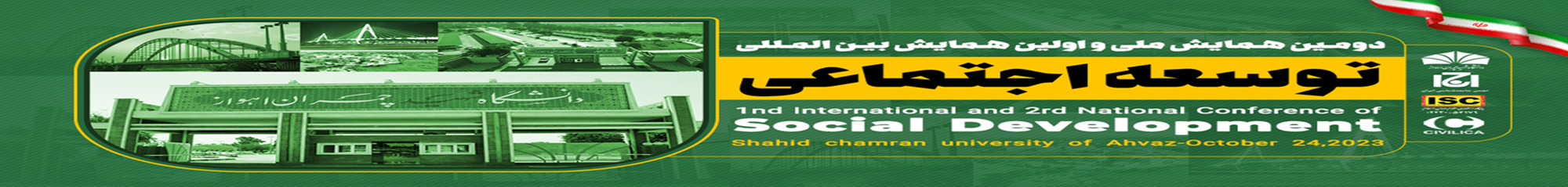 فایل ها باید تا تاریخ 15 آذرماه 1۴۰2 در پنل کاربری سایت آپلود شود.
لطفاً در روز برگزار همایش، 30 دقیقه قبل از ارائه سخنرانی حضور خود را به مسئول پنل برگزاری کنفرانس اعلام نمایید.
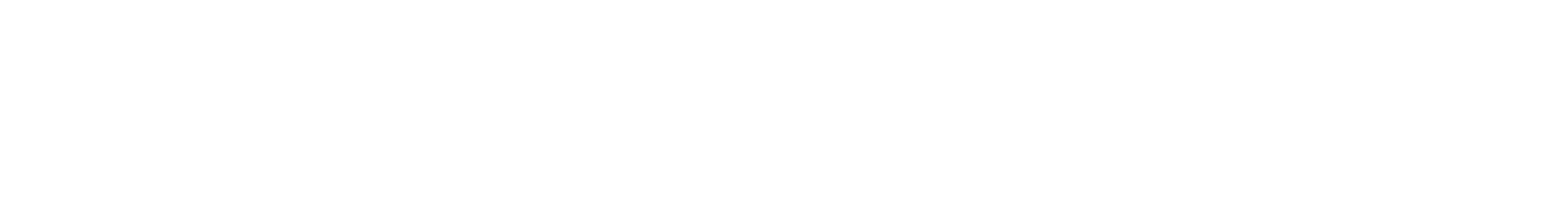 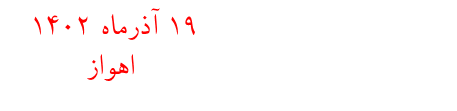 4
نوع قلم و فونت ها
12/2/2023
5